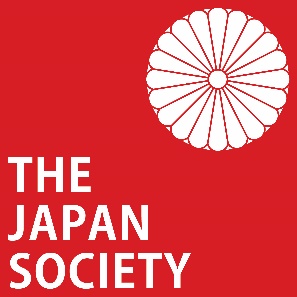 Japanese Patterns
Your Learning Objectives:
 
To create tessellations using polygons. 

To measure the interior angles of a shape

To understand why some shapes tessellate
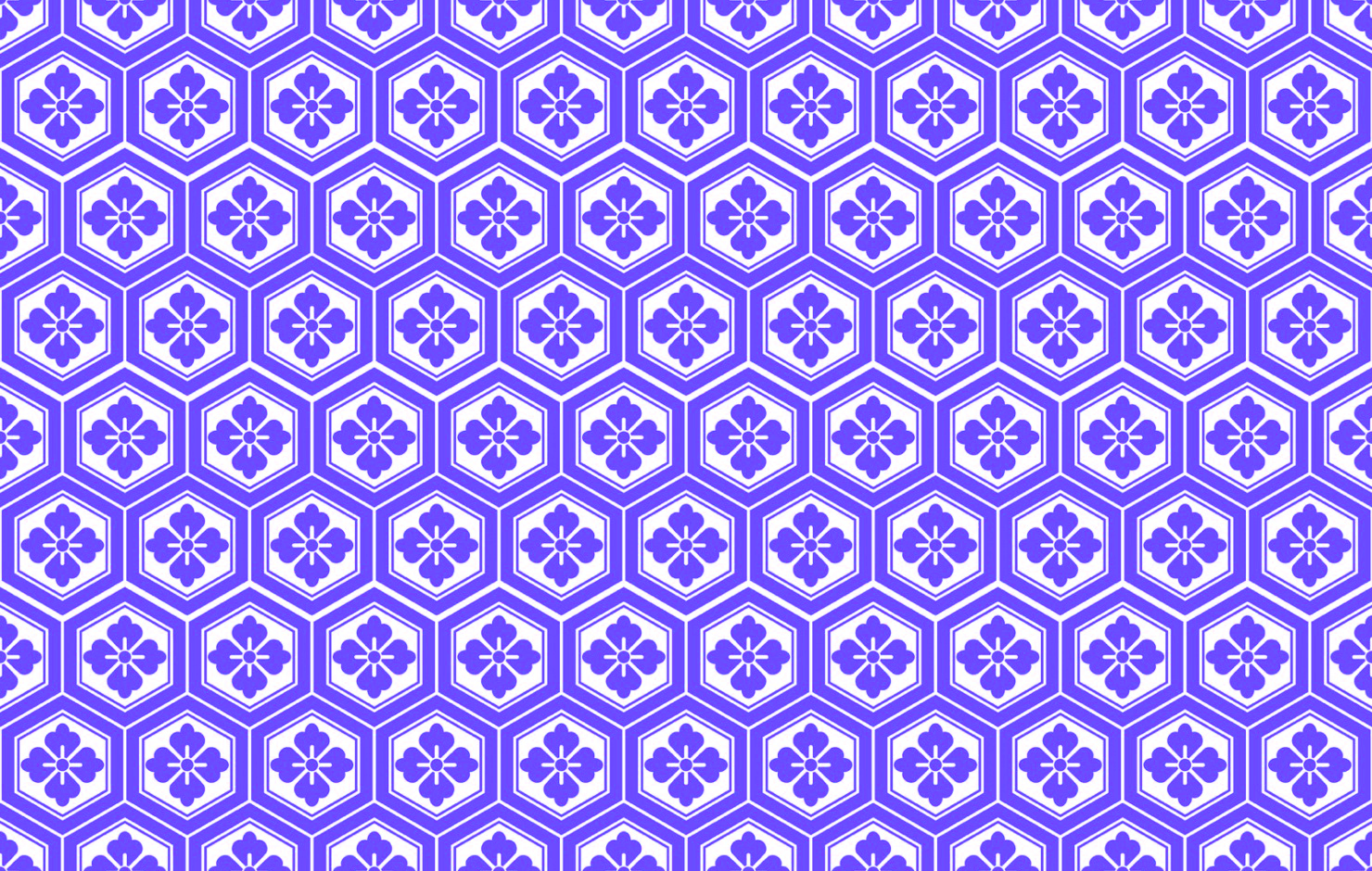 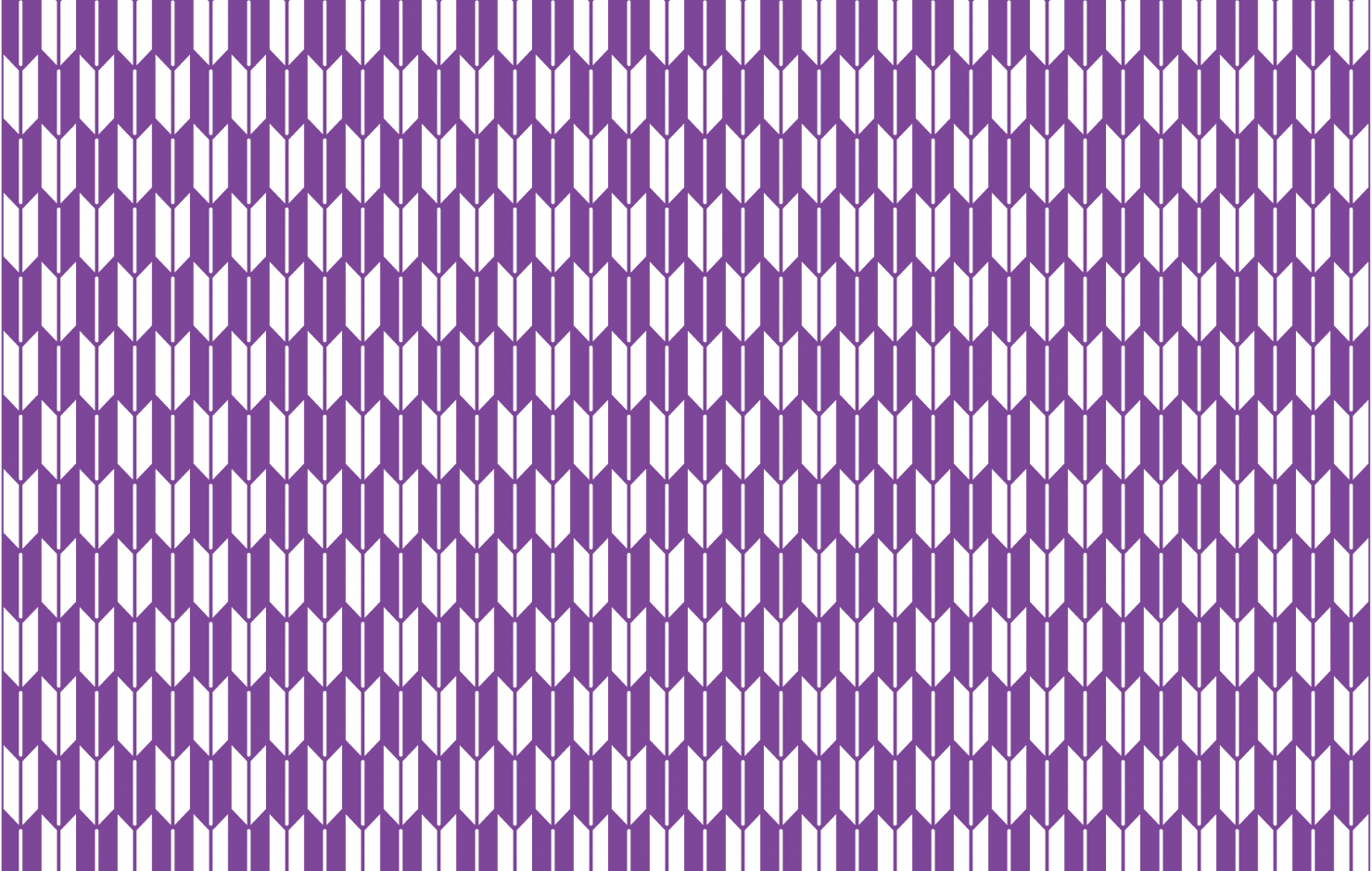 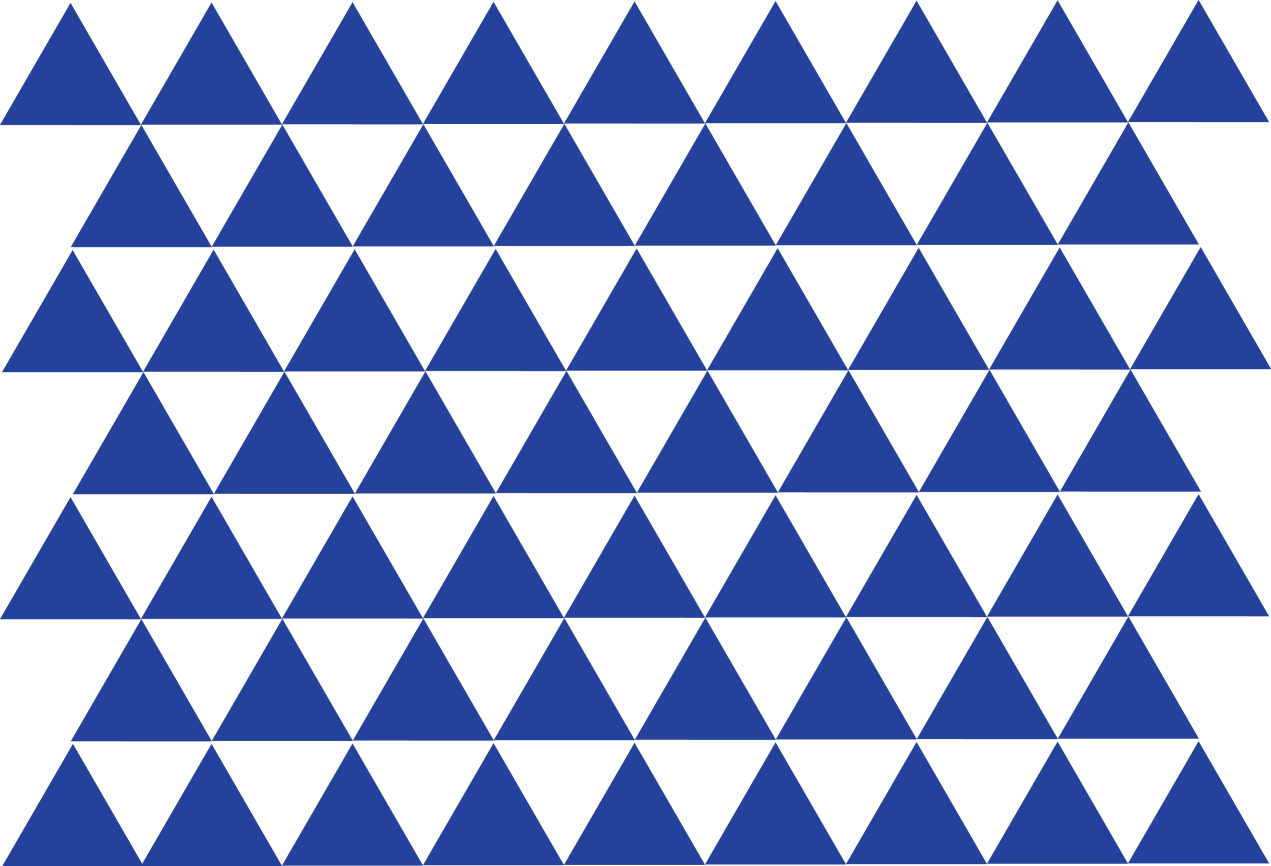 ©Ali Chaudhry in collaboration with the Japan Society
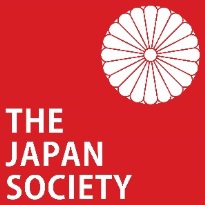 Starter
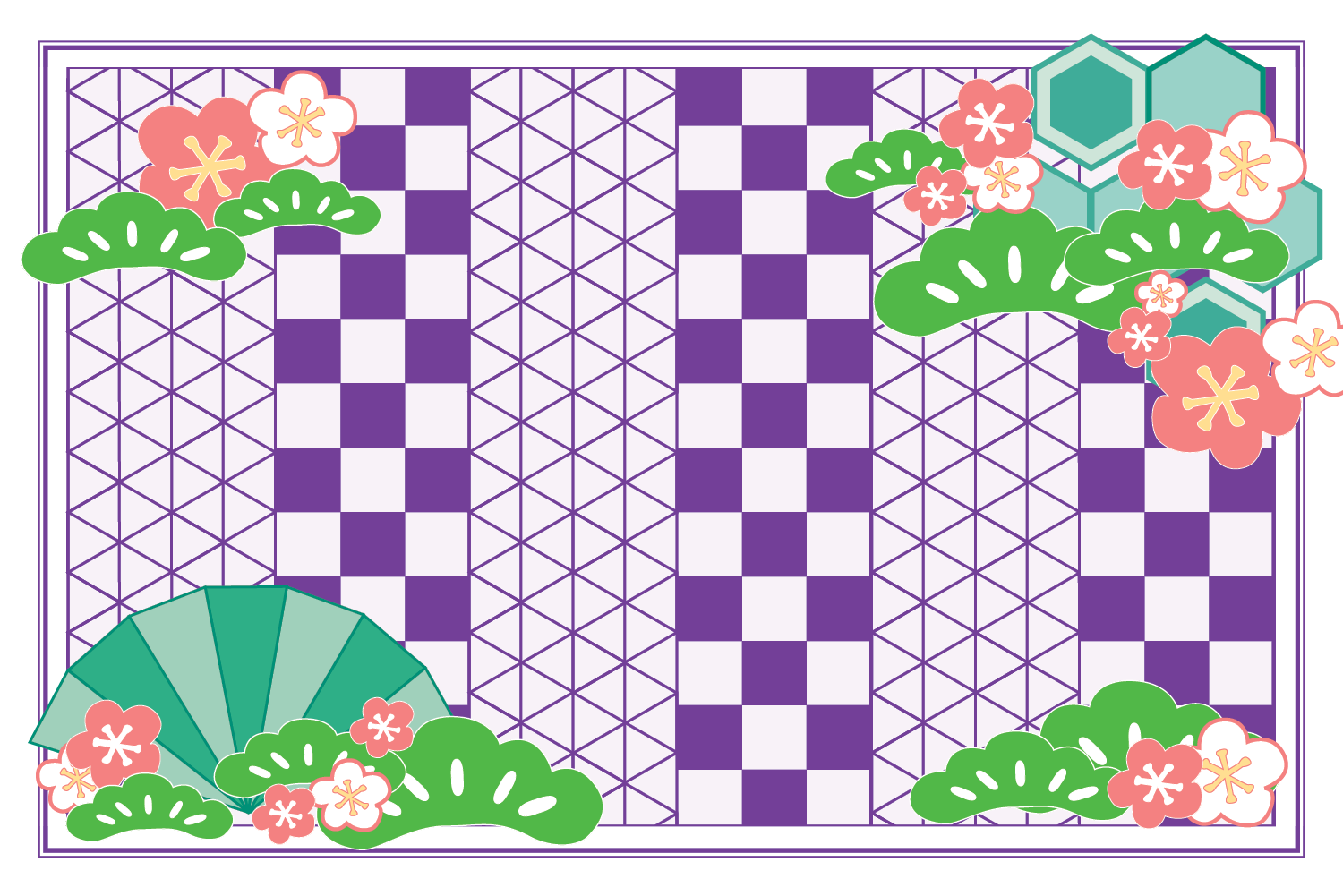 What shapes can you see in this pattern?
©Ali Chaudhry in collaboration with the Japan Society
[Speaker Notes: Answers: triangles (equilateral and isosceles), hexagons, squares, rectangles. 

Teacher’s Notes
The other shapes are cherry blossom (sakura) and pine (matsu) which are both important cultural symbols in Japan and often seen in traditional art. 
The cherry blossom is considered Japan’s national flower and pine trees are a symbol of good fortune.]
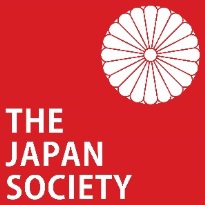 Topic 1: Ichimatsu pattern
市松模様
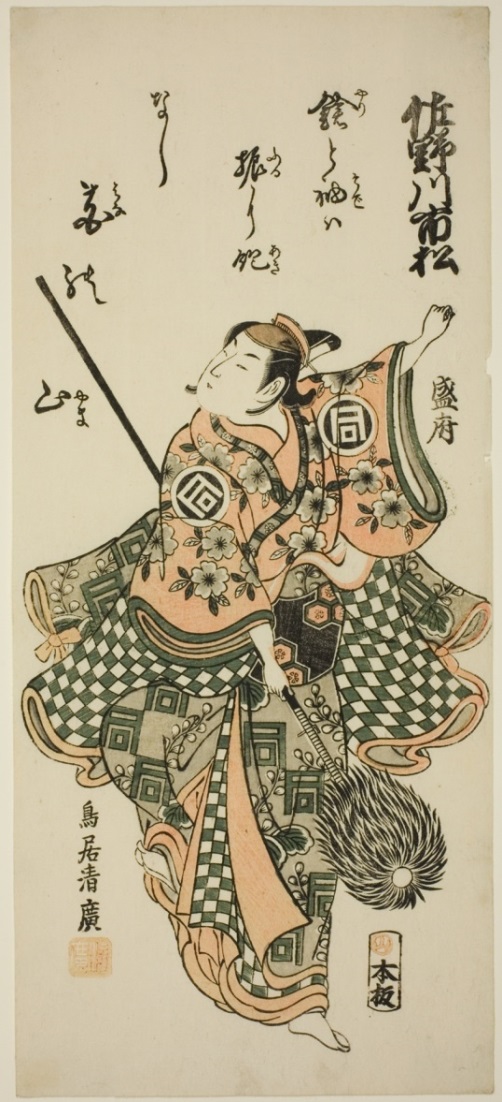 This is a traditional pattern in Japan. It was worn on stage by actors in the 18th century and is still a popular design today!
©Ali Chaudhry in collaboration with the Japan Society
[Speaker Notes: Teacher’s Notes
This pattern was apparently named after the Japanese kabuki actor Ichimatsu Sanogawa (1722-1762). 
Kabuki theatre was a very popular form of entertainment and it is said this pattern became fashionable after he (and other performers) wore it on stage. 
This woodblock print shows him performing a dance, and the pattern is visible on his clothes. 

More information about this print: https://www.artic.edu/artworks/19710/the-actor-sanogawa-ichimatsu-i-performing-the-spear-dance]
Topic 1: Ichimatsu pattern
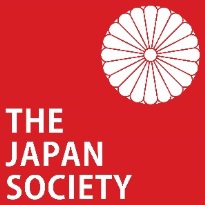 The Ichimatsu design symbolises prosperity because of the endless possibility of linking of squares together. 

Where else you have seen this pattern?
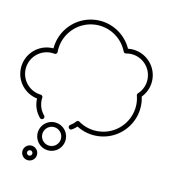 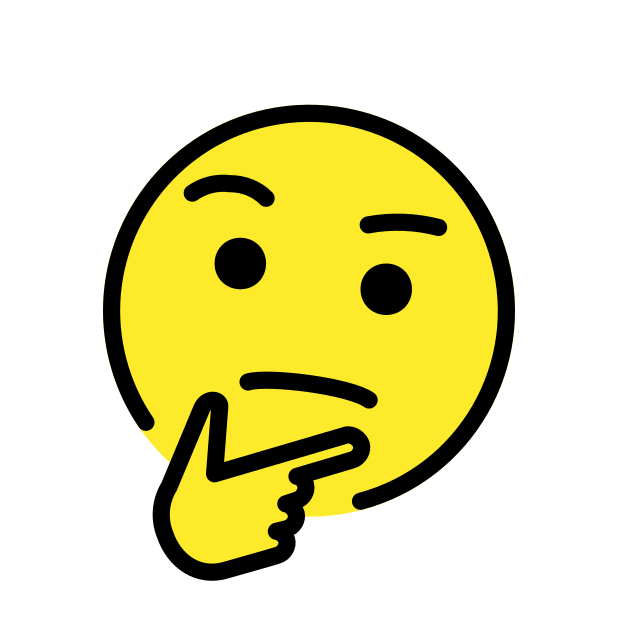 ©Ali Chaudhry in collaboration with the Japan Society
[Speaker Notes: Teacher’s Notes
Give students a short time to think about where they might have seen the pattern. 
They may point out that it looks like check or gingham and/or they have also seen the design used for clothes or fabrics (i.e. check shirts or tablecloths).
They might also notice that it looks like a chess board or come up with other ideas.]
Task 1

Use the dotty paper provided to draw a square.

Measure one of the interior angles of a square.

1. Is there a special name for this type of angle?

2. How many angles meet at a point?

3. What is the total of these angles?
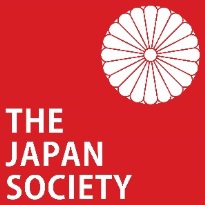 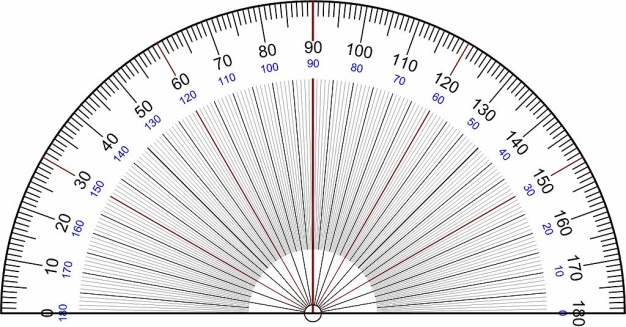 Hint: Remember to always start measuring from the zero!
©Ali Chaudhry in collaboration with the Japan Society
Why do some shapes tessellate?
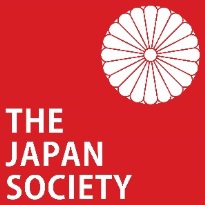 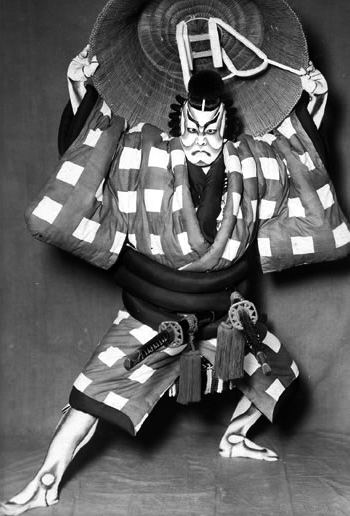 Use the square dotty paper to create an Ichimatsu tessellation.
 
Imagine you are designing the fabric to make a new costume for a Japanese actor. Colour in the design to make it your own. 

1. Why do squares tessellate?

2. Do all polygons tessellate?
©Ali Chaudhry in collaboration with the Japan Society
[Speaker Notes: Teacher’s Notes
This image shows a kabuki actor, Onoe Kikugoro VI (1885-1949), in costume. 
You may like to show students some more images of traditional Japanese clothing – kimono, obi (sash), or hakama (trousers) as inspiration.

Image: Kikugorō Onoe VI as Umeō-maru is in the public domain, via Wikipedia.]
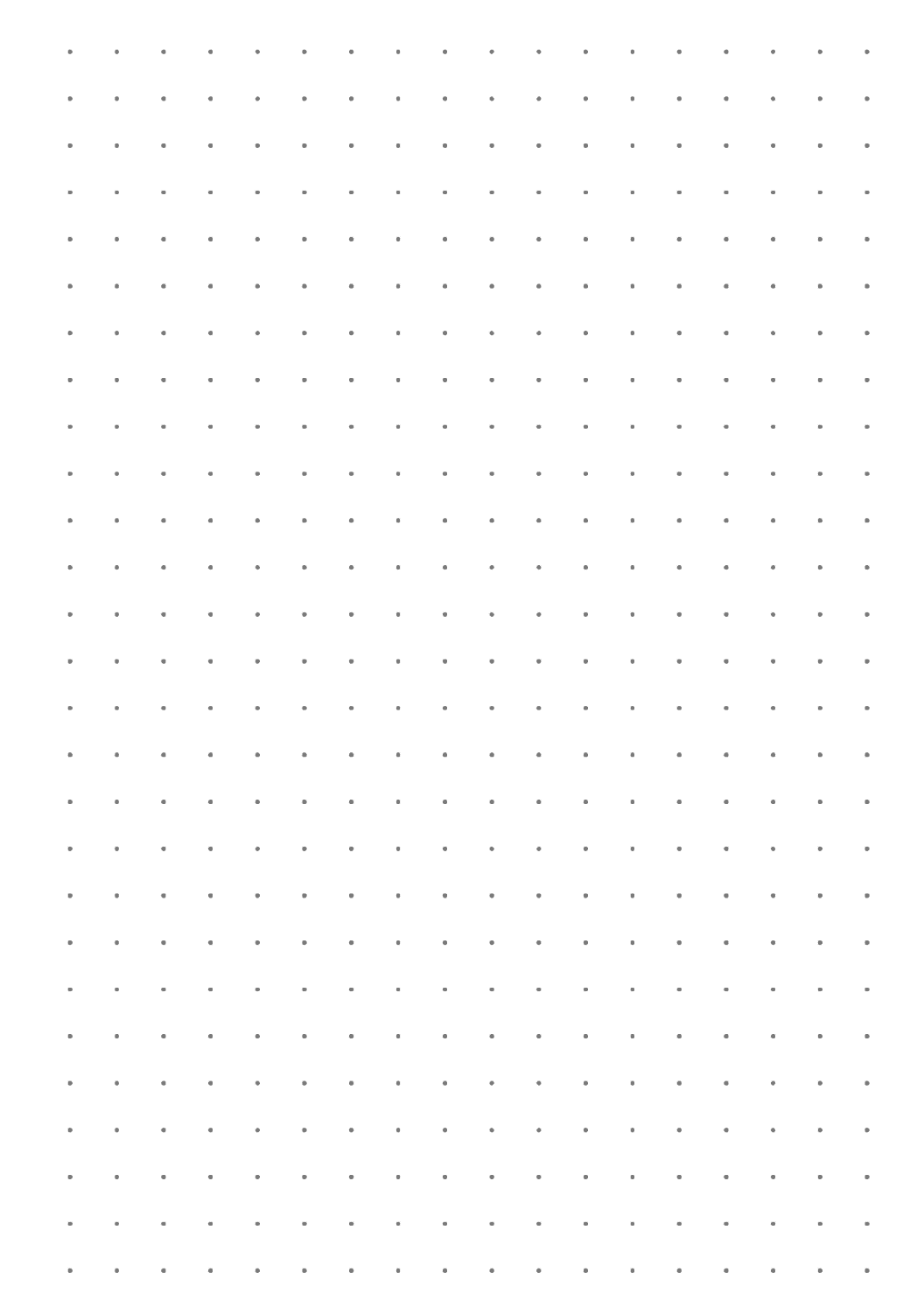 Task 1
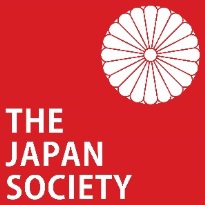 ©Ali Chaudhry in collaboration with the Japan Society
[Speaker Notes: This slide can be skipped or drawn on if displayed on a whiteboard, or interactive whiteboard.]
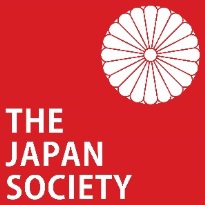 Topic 2: Uroko pattern
鱗模様
Uroko means ‘scales’ and this pattern is supposed to resemble scales. 

Which animals can you think of which have scales?
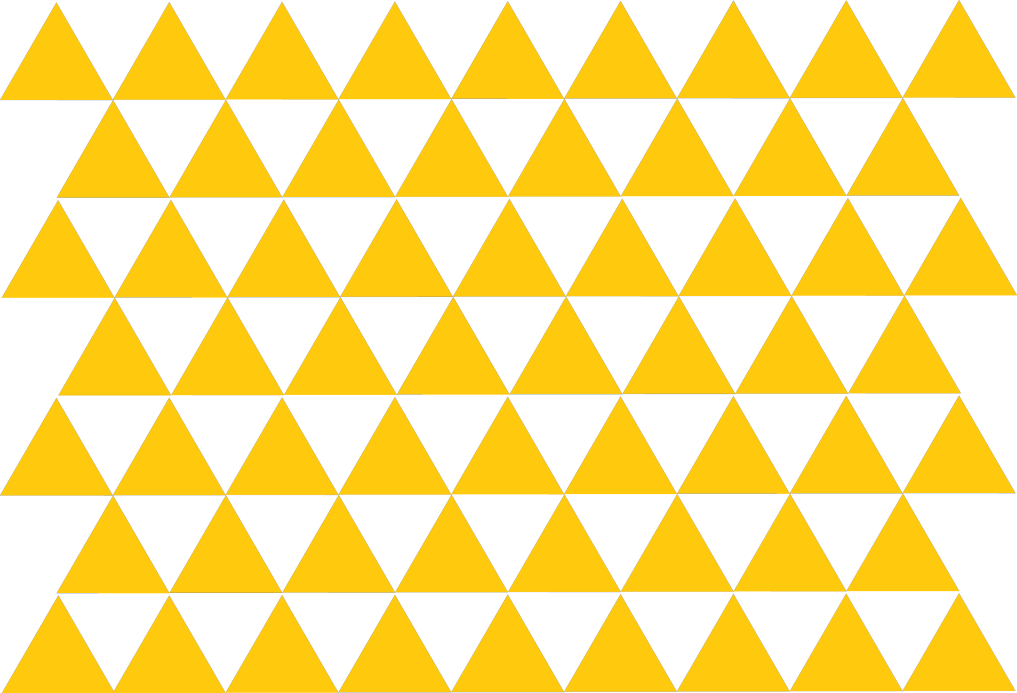 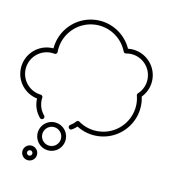 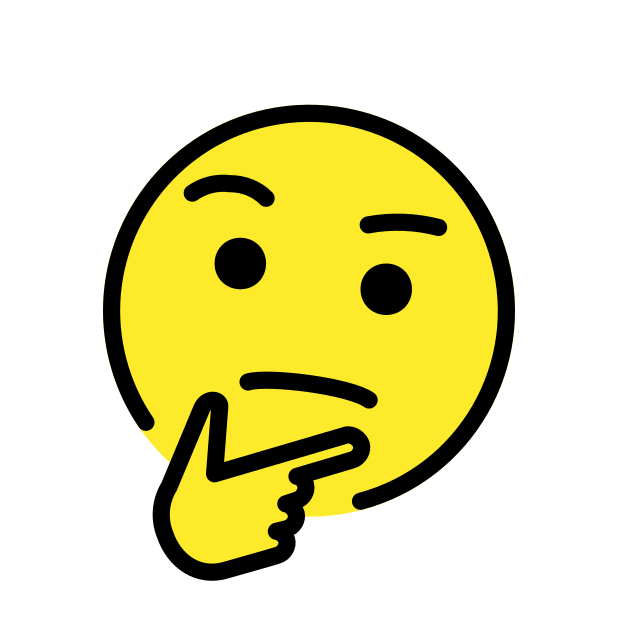 emoji designed by OpenMoji under license: CC BY-SA 4.0
[Speaker Notes: Teacher’s Notes
Give students a minute to come up with ideas or discuss in pairs.]
Topic 2: Uroko pattern
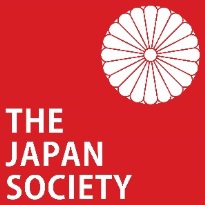 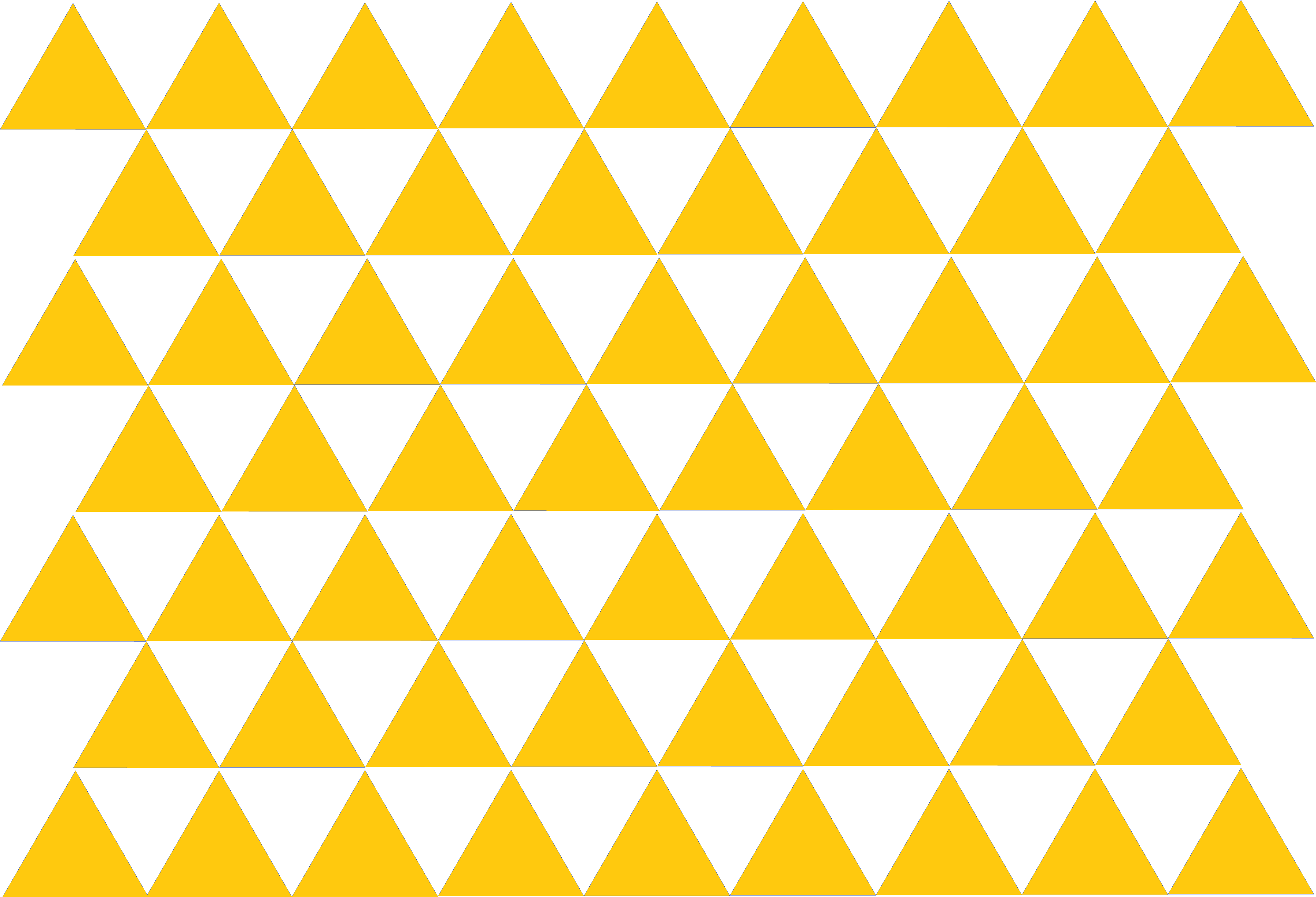 Can you guess which animal inspired this pattern? 

Answer: It’s a snake! Some people say fish too...
©Ali Chaudhry in collaboration with the Japan Society
[Speaker Notes: Teacher’s Notes
This pattern was used by noh and kabuki actors to portray characters who had transformed into snakes or demons. 
Nowadays, the pattern can symbolise protection against misfortune.]
Task 2
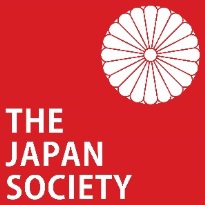 Draw a triangle on the isometric paper provided. All 3 sides should be the same length. 

1. What is the size of each interior angle in the triangle?

2. What is the special name of this triangle?
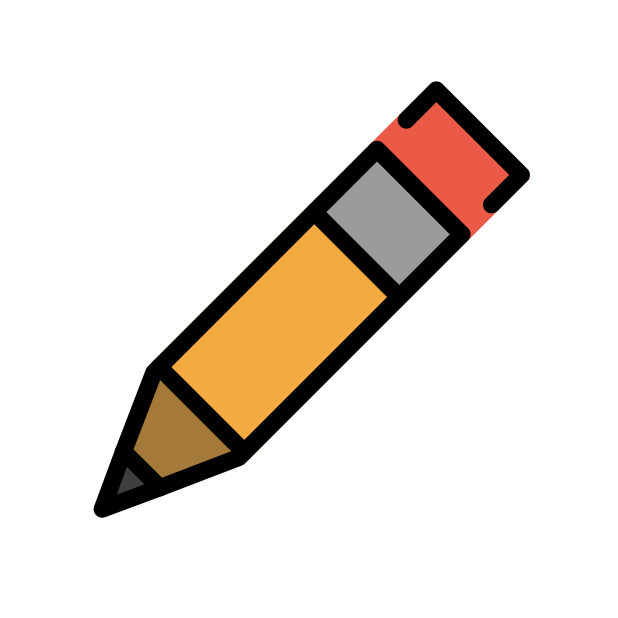 Hint: Remember to always start measuring from the zero!
emoji designed by OpenMoji under license: CC BY-SA 4.0
Task 2 continued
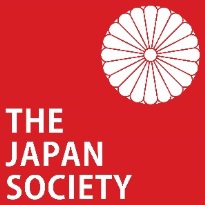 Use the isometric paper to draw a tessellation of equilateral triangles. 

1. How many corners (vertices) meet at a point?

2. What is the total sum of the angles at a point?

3. Colour in your tessellation to create an uroko design.
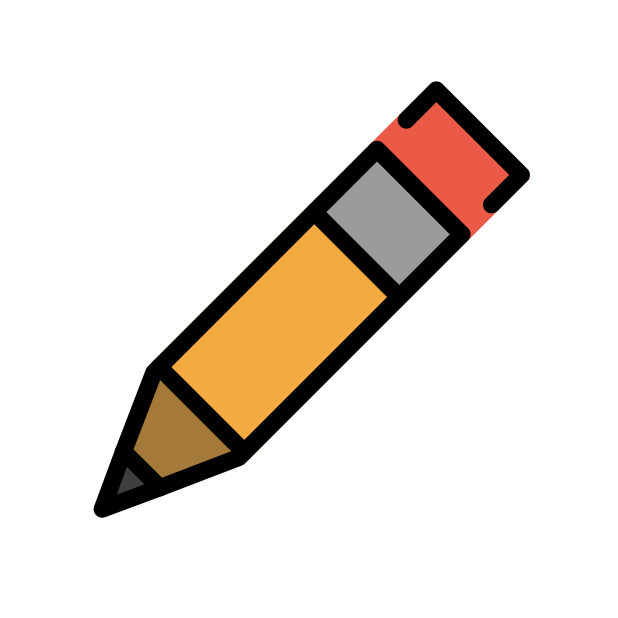 emoji designed by OpenMoji under license: CC BY-SA 4.0
Task 2
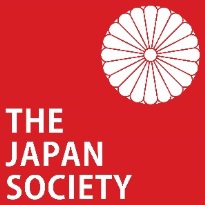 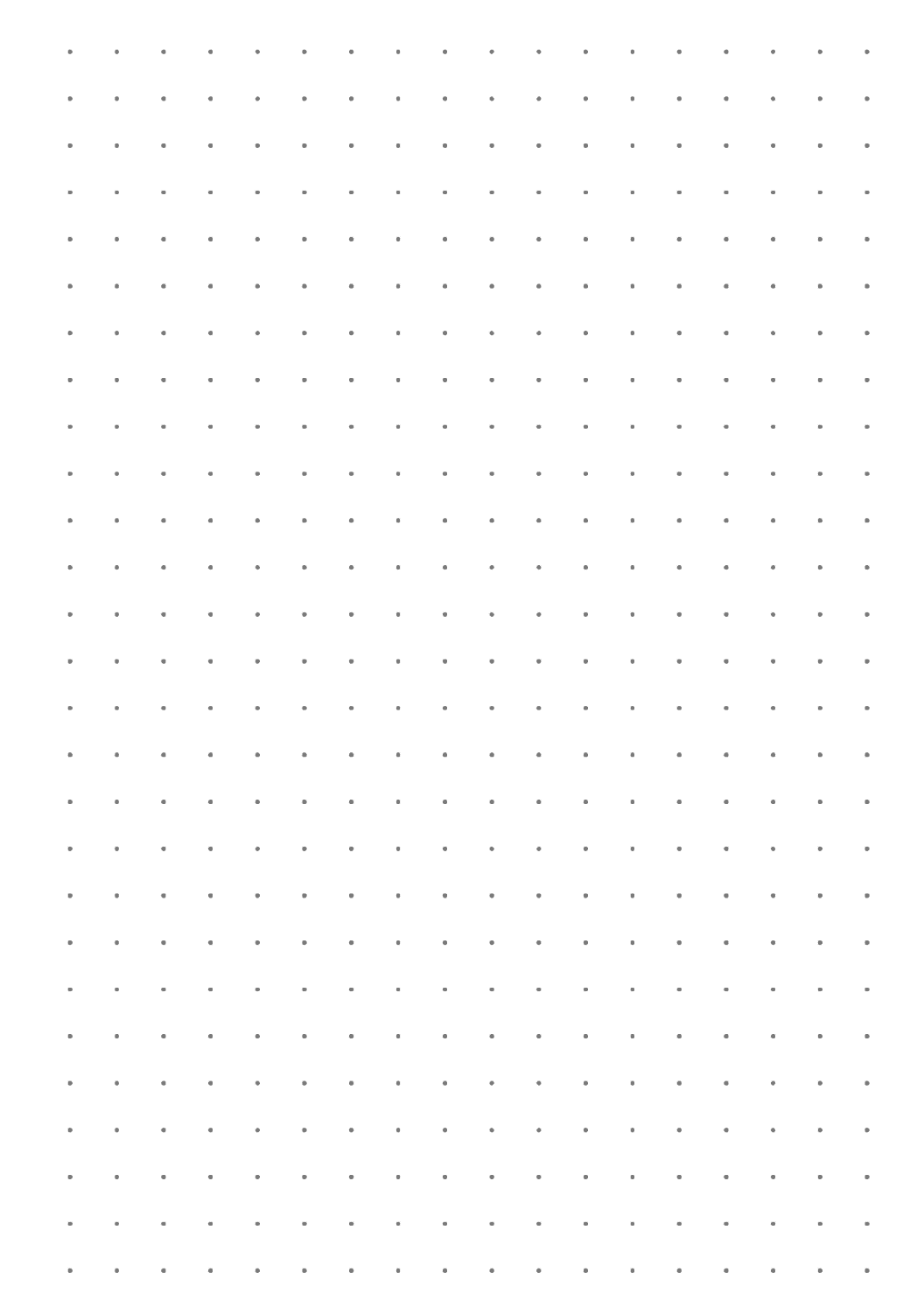 ©Ali Chaudhry in collaboration with the Japan Society
[Speaker Notes: This slide can be skipped or drawn on if displayed on a whiteboard, or interactive whiteboard.]
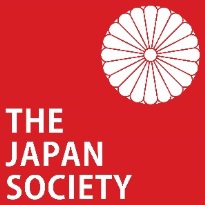 Task 2
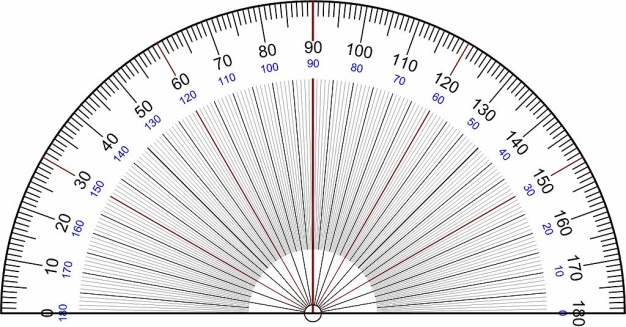 Hint: Remember to always start measuring from the zero!
©Ali Chaudhry in collaboration with the Japan Society
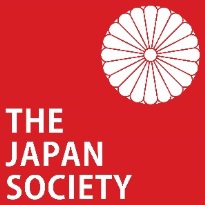 Task 2 continued…
Can you create tessellations using isosceles triangles?

Use the isometric paper to help you create your designs.
©Ali Chaudhry in collaboration with the Japan Society
[Speaker Notes: Teacher’s Note
Skip this slide if working with younger students or if you have limited time.]
Topic 3: Kikko Pattern
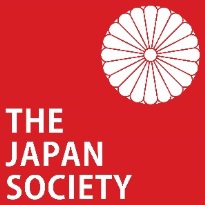 亀甲模様
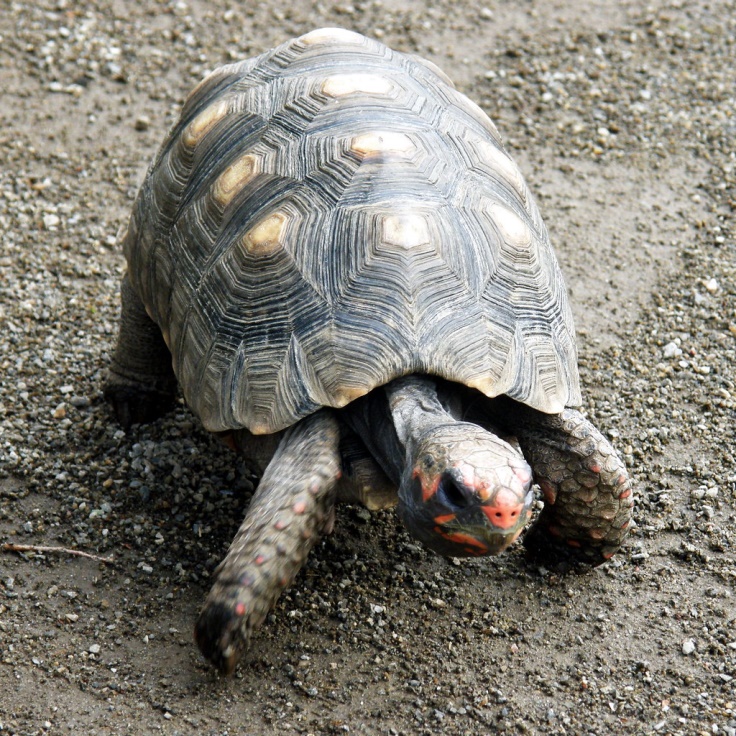 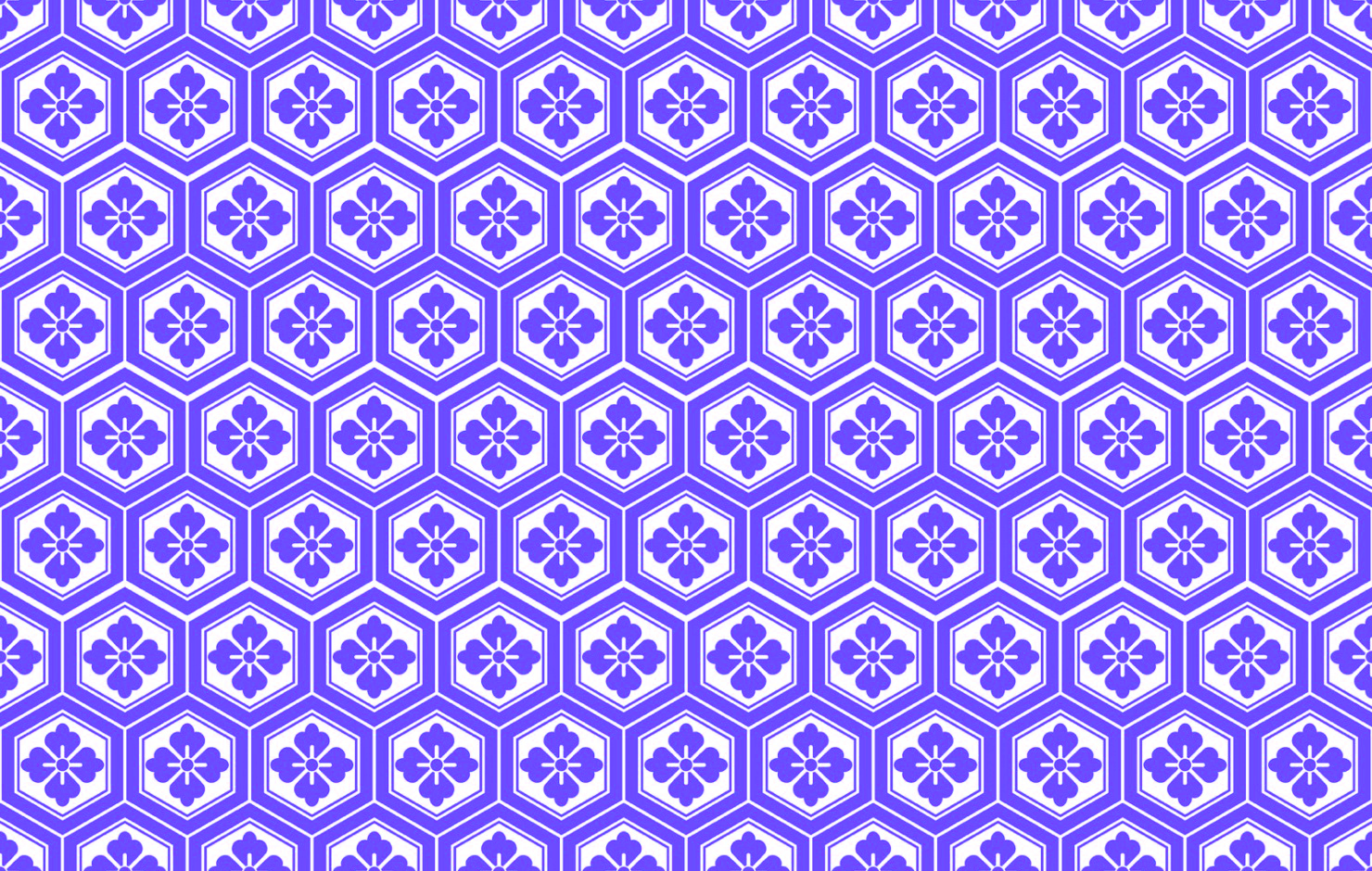 This pattern was also inspired by an animal. 
Can you guess which one?
Answer: The pattern is modelled on a turtle shell!
"#9333 trotting tortoise (カメ)" by Nemo's great uncle is licensed under CC BY-NC-SA 2.0
[Speaker Notes: Teacher’s Note
Kikko means ‘turtle shell’ in Japanese. 
Turtles are also a symbol of longevity in Japan and there is a proverb that says they live for 10,000 years.]
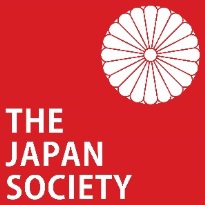 Topic 3: Kikko Pattern
The pattern also appears in Japanese armour worn by samurai and soldiers in the past. 

The metal plates are joined together to form a protective covering.
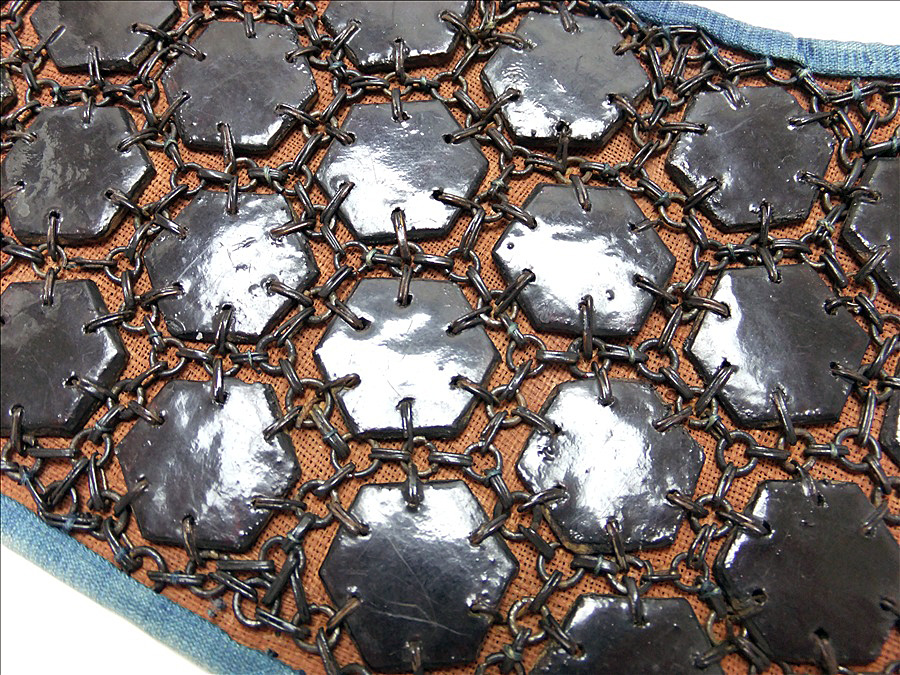 Image by Samuraiantiqueworld is licensed under CC BY-SA 3.0
Topic 3: Kikko Pattern
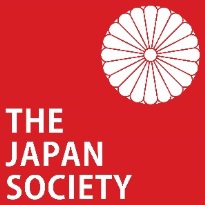 What shape makes up the kikko pattern? 

Did you know that this mathematical tessellation makes up one of the strongest patterns in nature?

Where else have you seen this pattern? Can you see where its strength can be a useful quality?
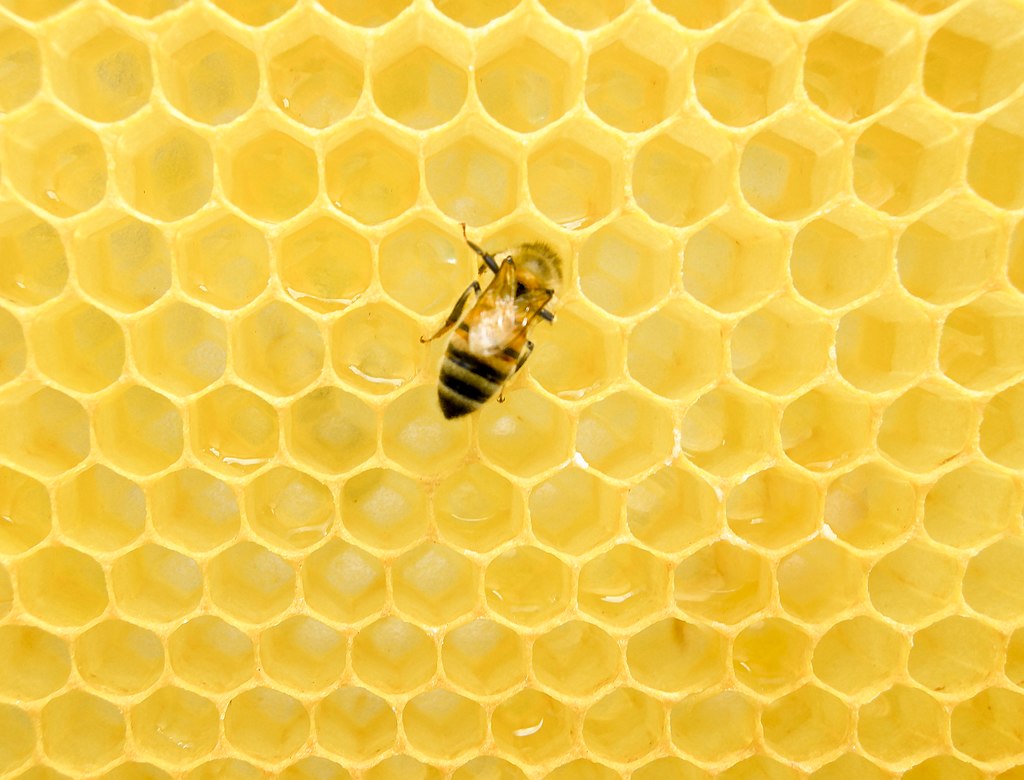 Image by Matthew T Rader, https://matthewtrader.com, CC BY-SA 4.0
Task 3
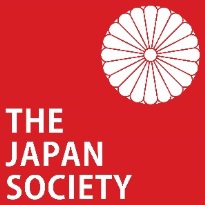 Draw a hexagon on the isometric paper. Measure one of the internal angles.

1. What is the size of one interior Angle?

Draw a tessellation with regular hexagons on the isometric paper. 

2. How many angles fit together at the point? 

3. What do all the angles at a point total? 

Now you can colour in your design.
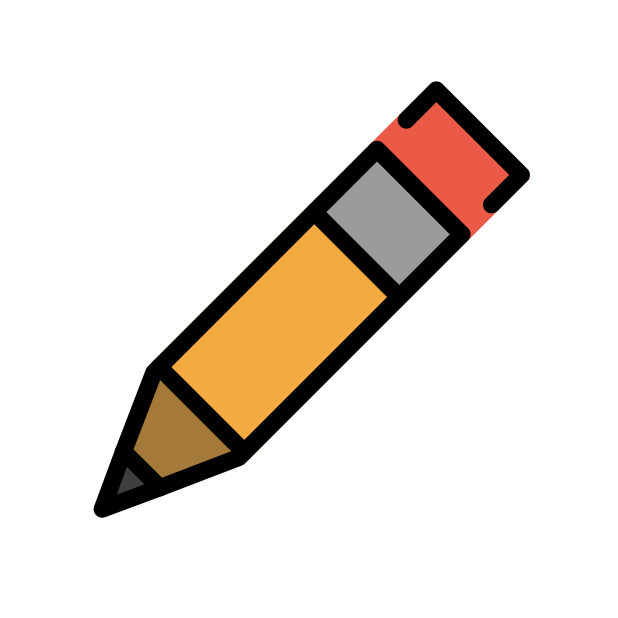 emoji designed by OpenMoji under license: CC BY-SA 4.0
Task 3
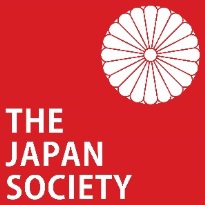 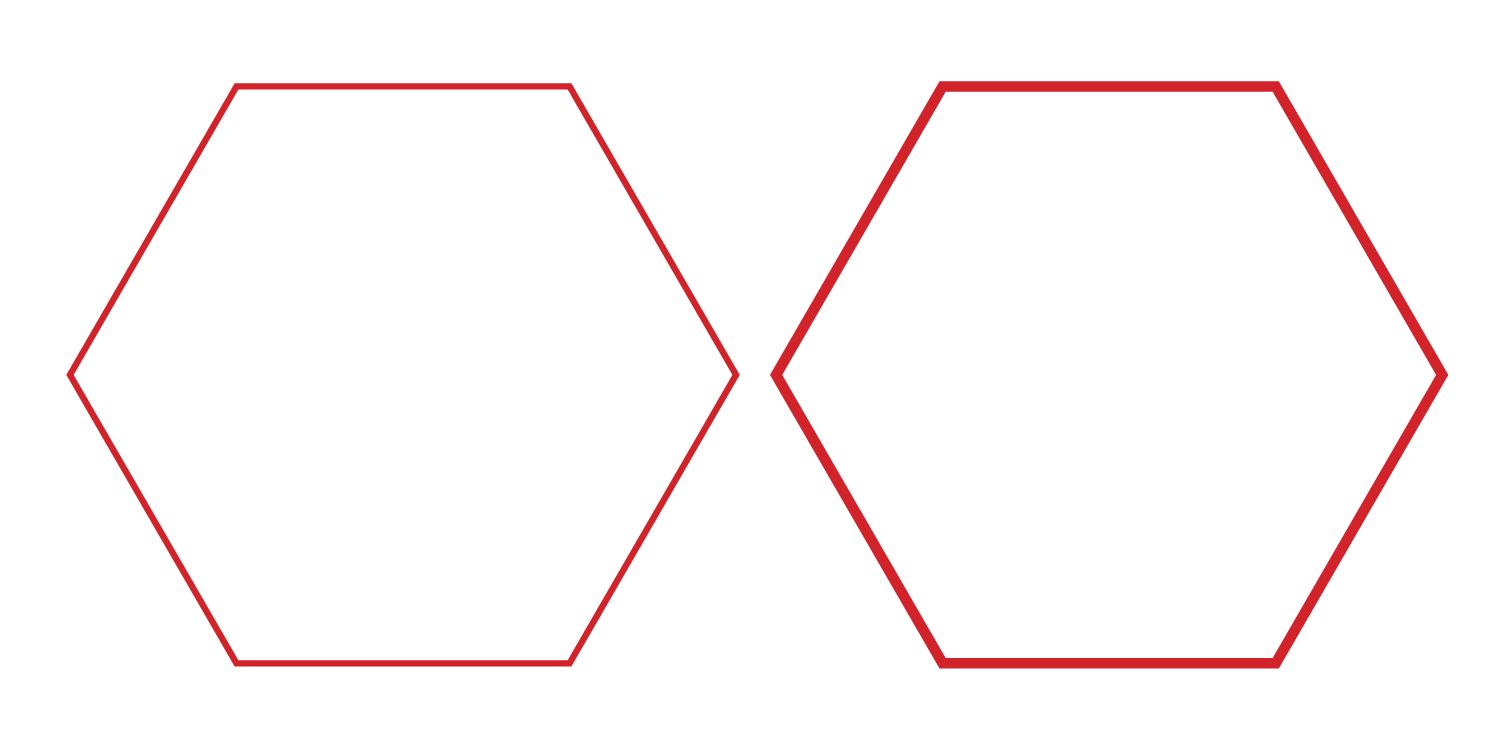 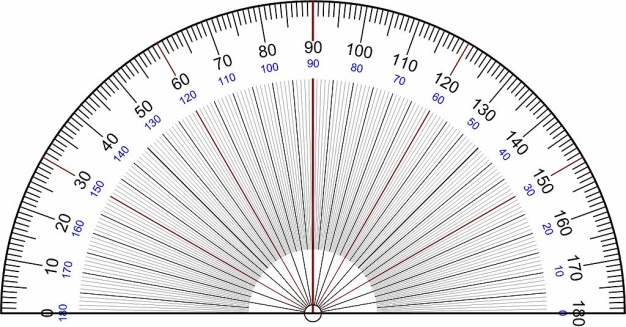 Hint: Remember to always start measuring from the zero!
©Ali Chaudhry in collaboration with the Japan Society
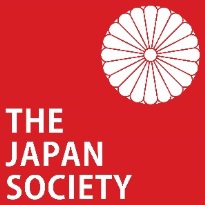 Patterns in Daily Life
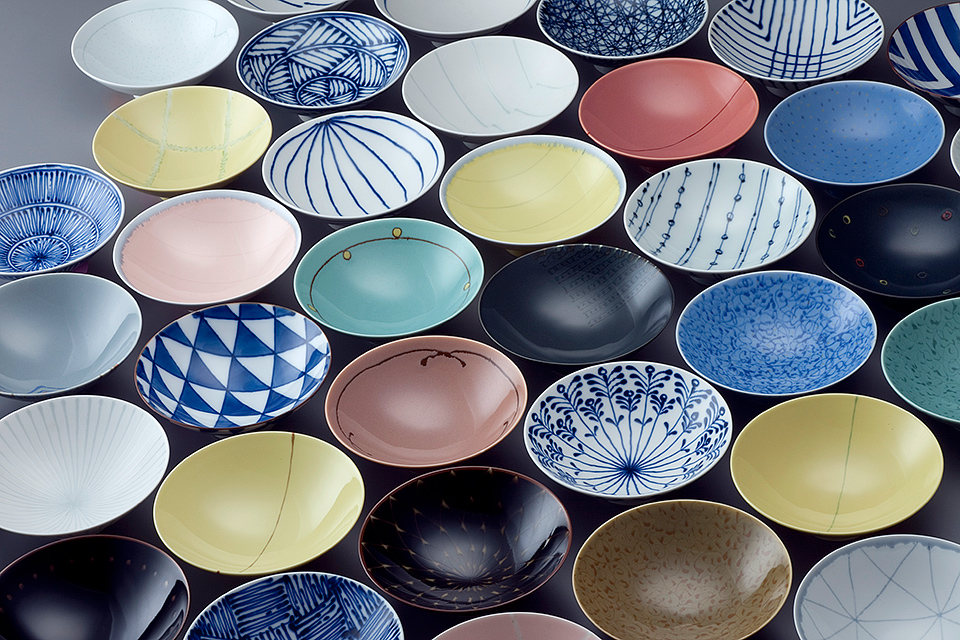 What pattern can you see in the picture?
Uroko
Image: 森正洋デザイン研究所 (Mori Masahiro Design Studio, LLC.), CC BY 3.0, via Wikimedia Commons
[Speaker Notes: Tell Students
That these traditional patterns (and many others) can be seen in daily life. The designs have been used to decorate objects for hundreds of years and are still used today.]
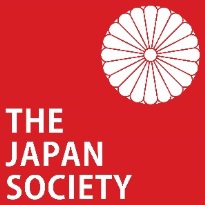 Patterns in Daily Life
What pattern can you see in the picture?
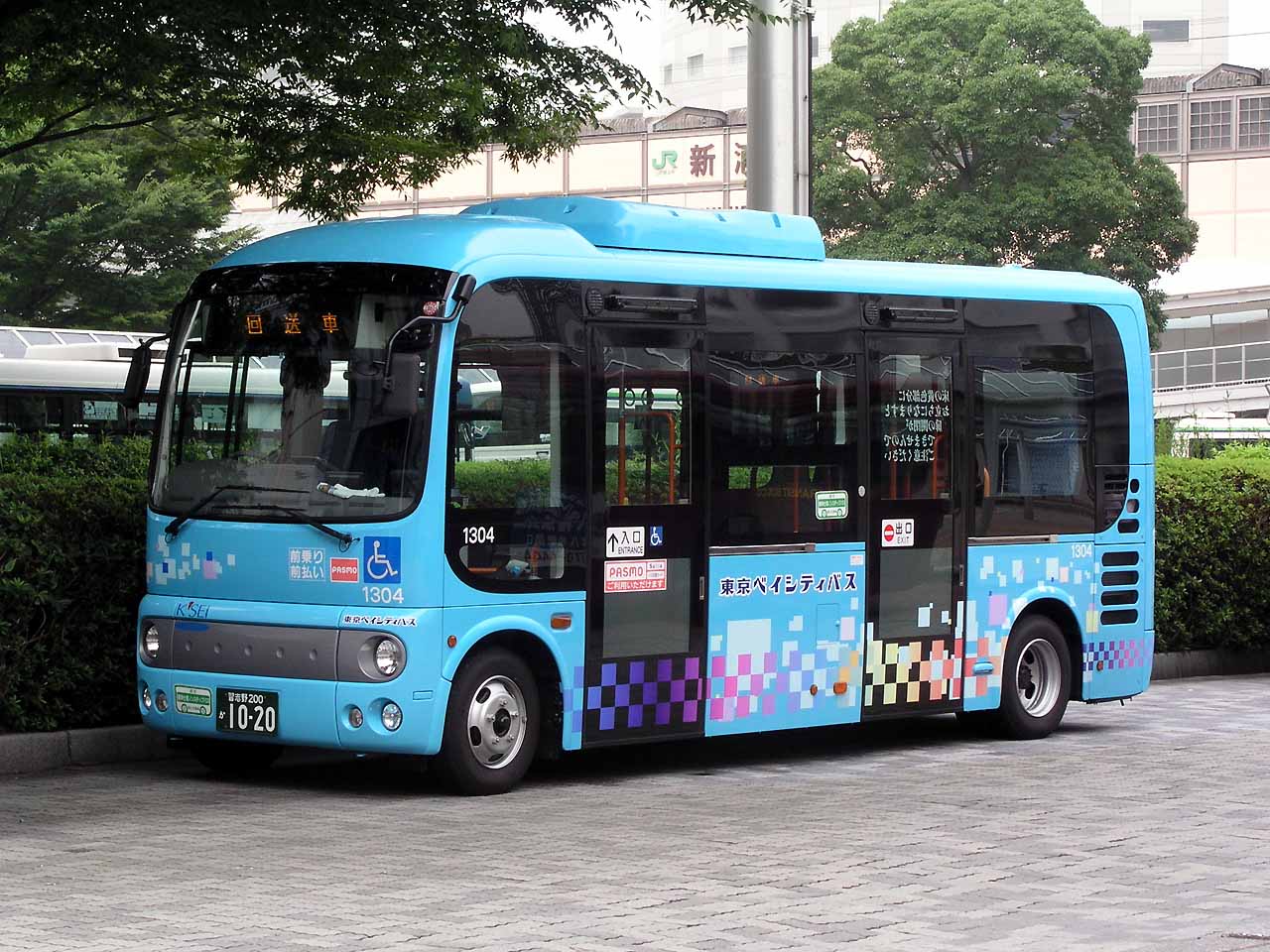 Ichimatsu
Image by Comyu, CC BY-SA 3.0, via Wikimedia Commons
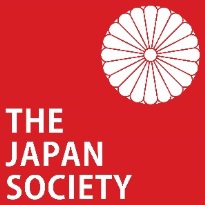 Patterns in Daily Life
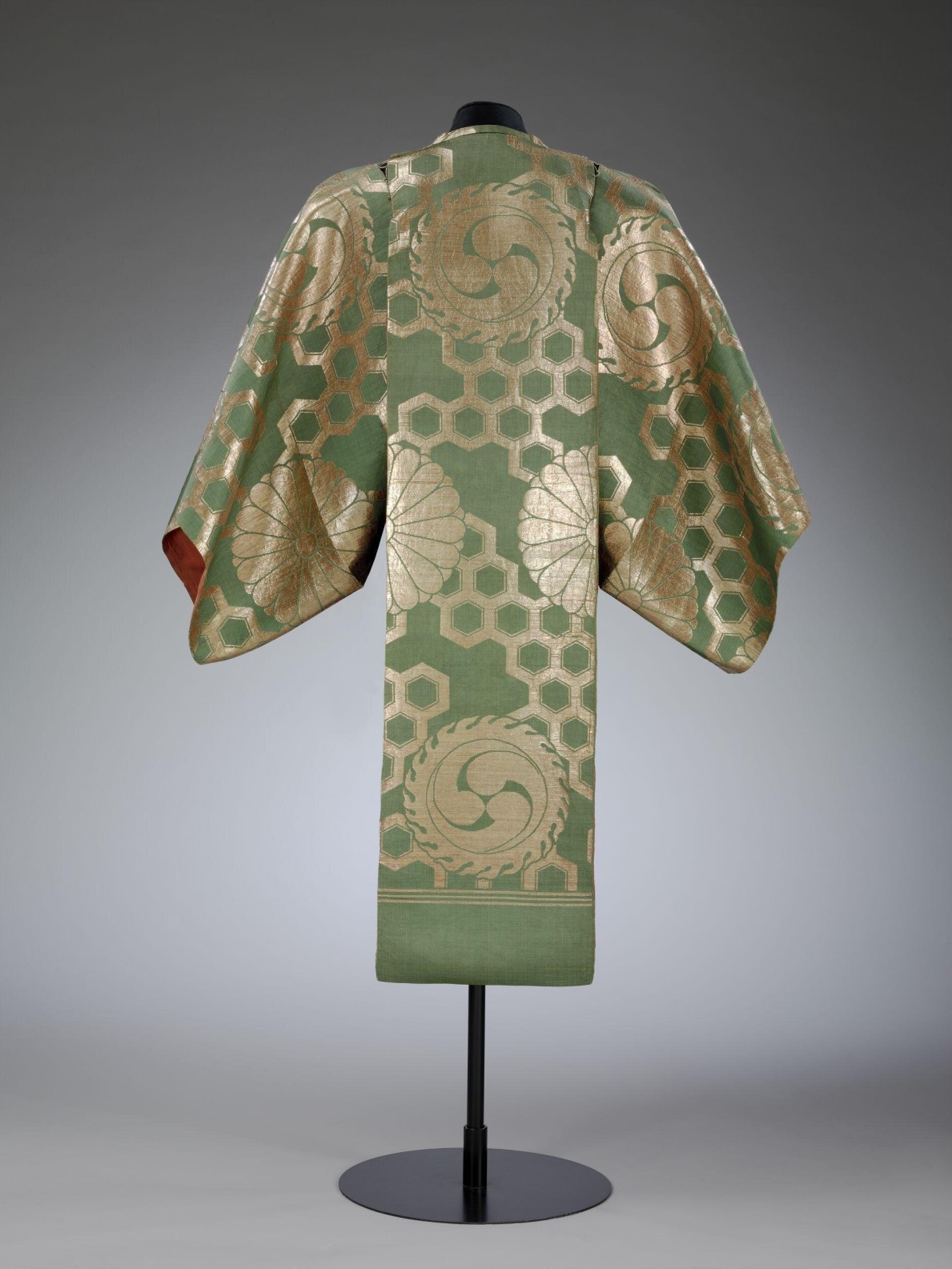 What pattern can you see in the picture?
kikko
Image © Victoria and Albert Museum, London
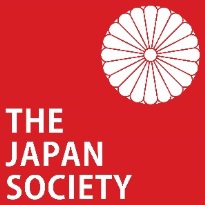 Patterns in Daily Life
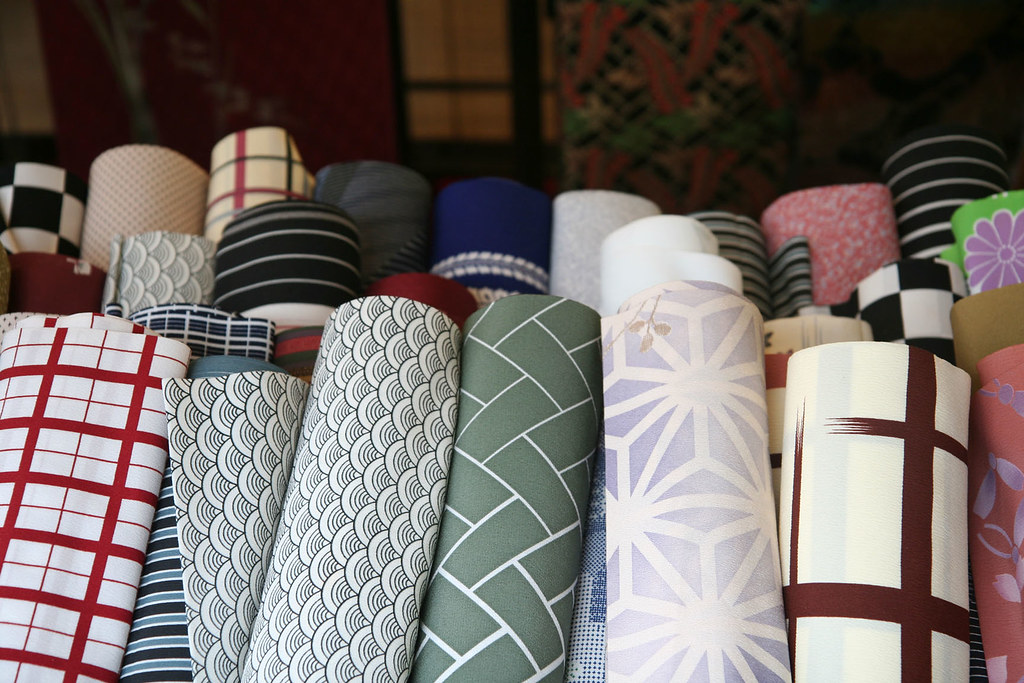 What pattern can you see in the picture?
ichimatsu
"kimono fabrics" by spoony mushroom is licensed under CC BY-NC-SA 2.0
Extension Activity 

Can you combine the shapes that we have looked at and create a tessellation of your own?

You can colour in the pattern that you make in a creative way. 
Look at the shape below. You can see that a regular hexagon tessellates with equilateral triangles.
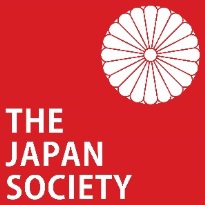 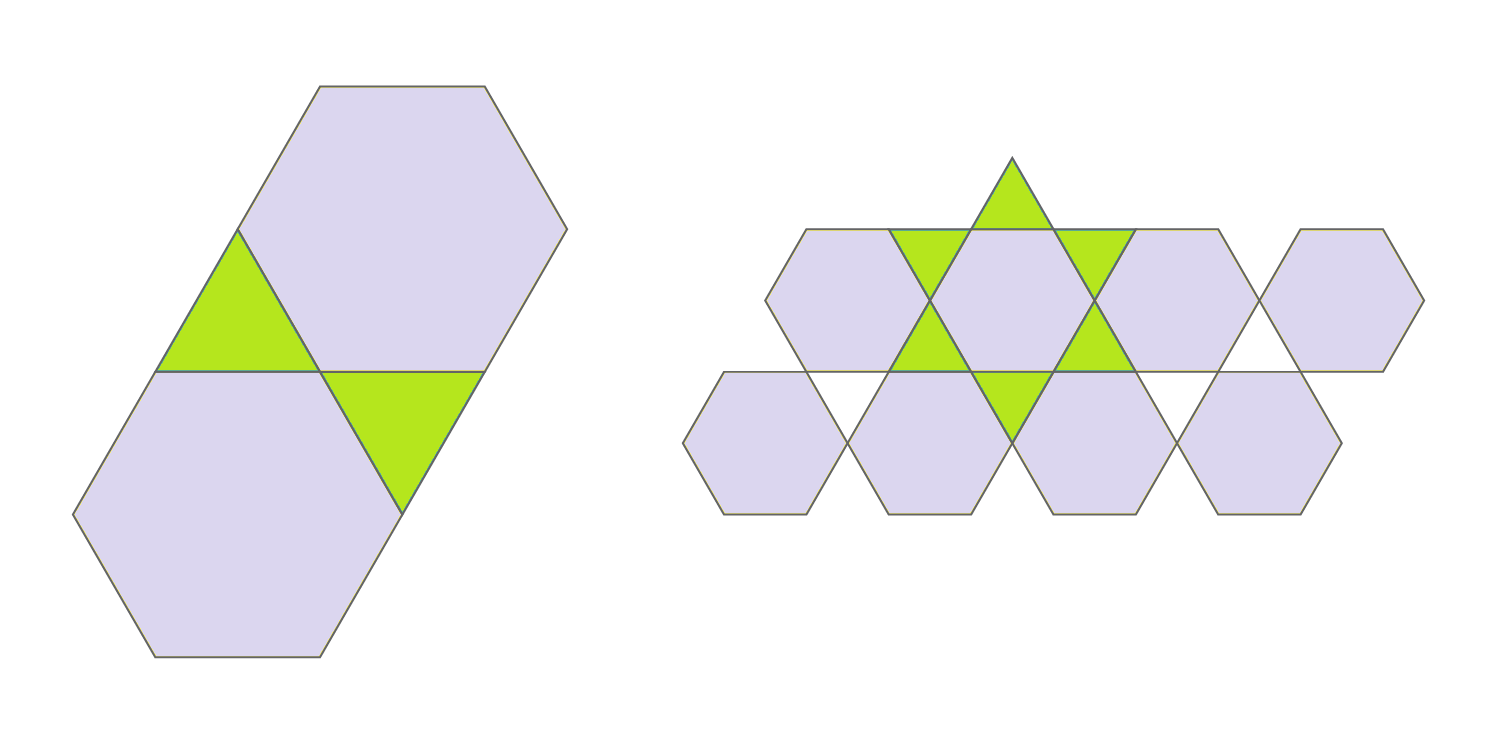 ©Ali Chaudhry in collaboration with the Japan Society
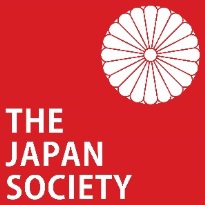 Extension Activity 2
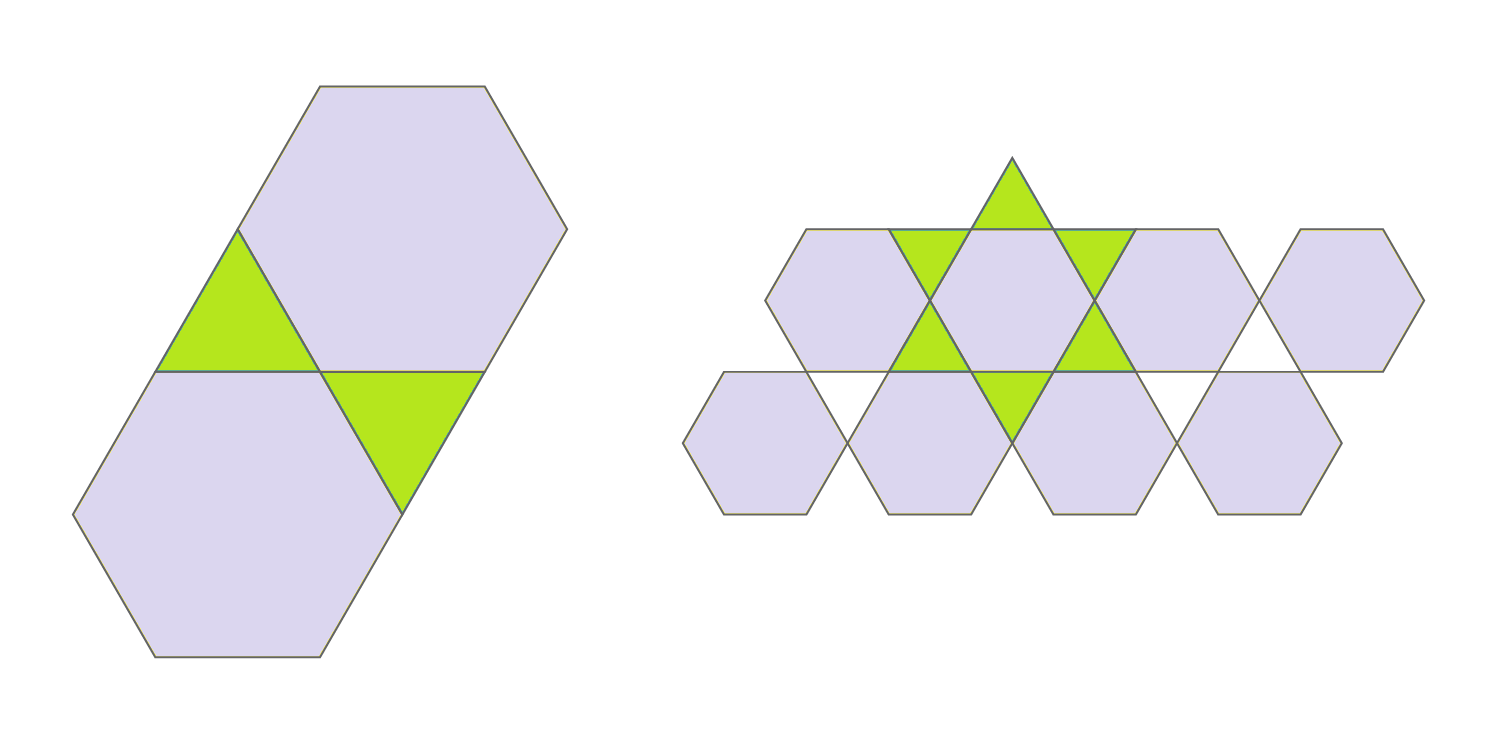 Look at how 4 shapes meet around a point.

2 regular hexagons and 2 equilateral triangles.

What do the 4 angles total?
©Ali Chaudhry in collaboration with the Japan Society
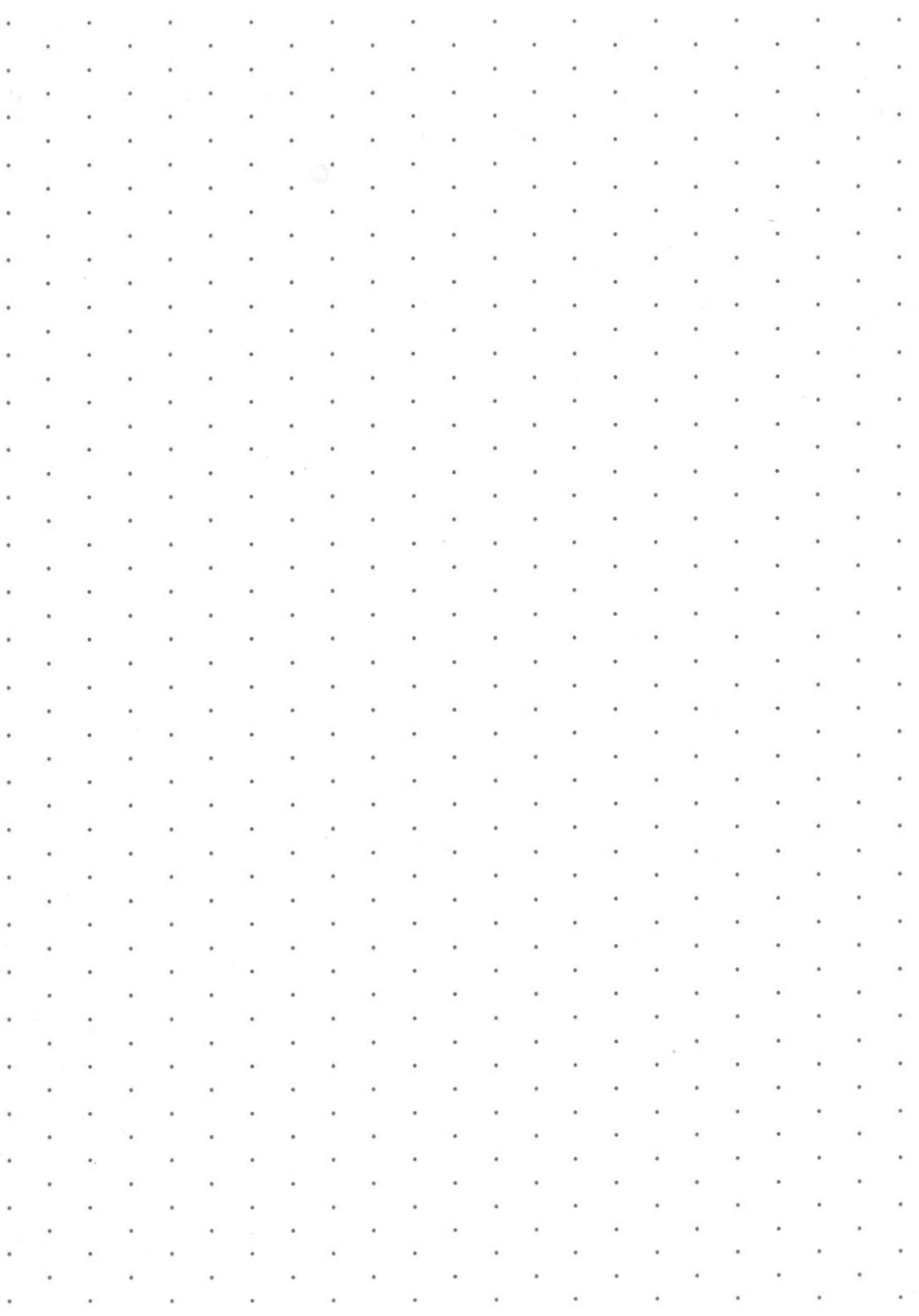 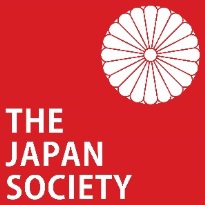 Isometric Paper
©Ali Chaudhry in collaboration with the Japan Society
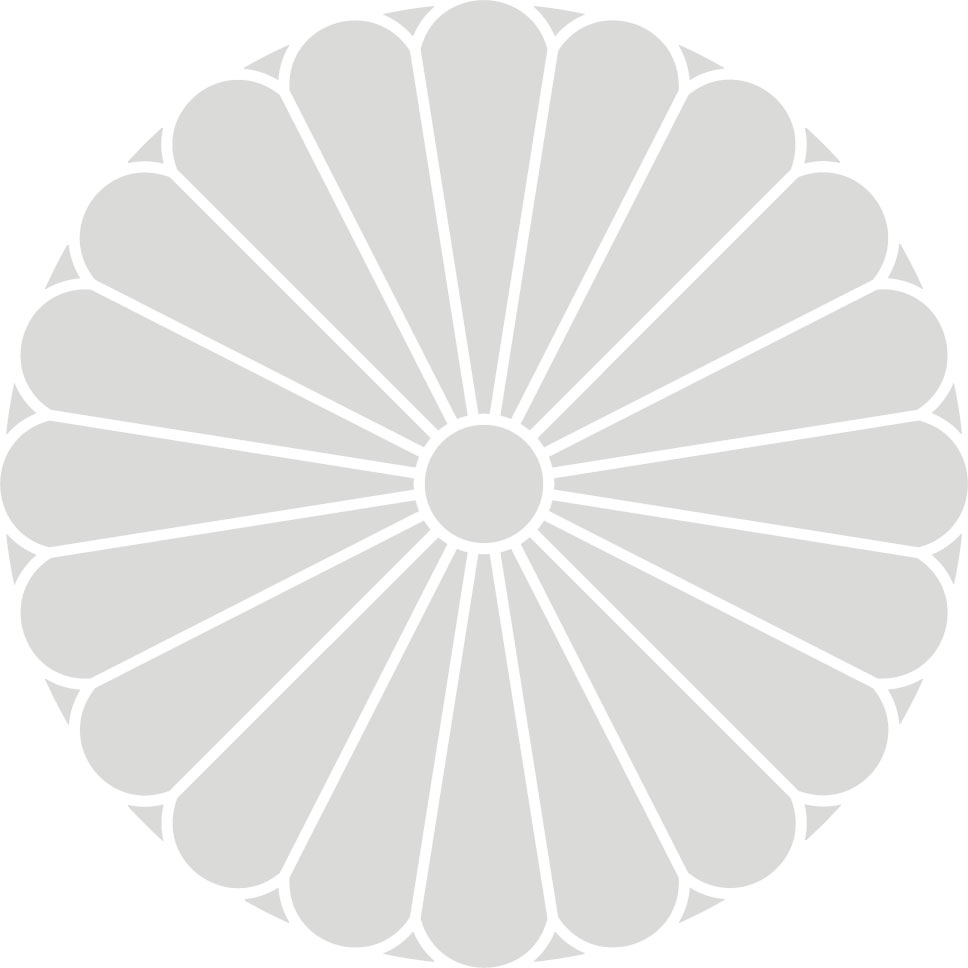 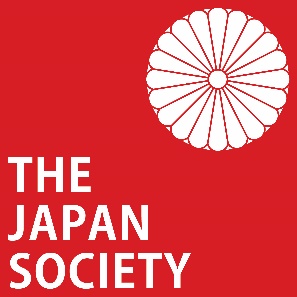 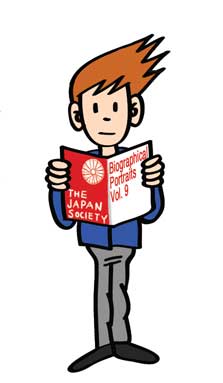 This resource was authored by Ali Chaudhry in collaboration with the Japan Society

The Japan Society13/14 Cornwall Terrace, London NW1 4QP
Tel: 020 7935 0475   
Email: education@japansociety.org.uk    

www.japansociety.org.uk
Follow us on:
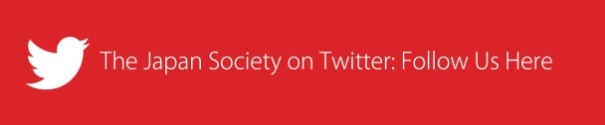 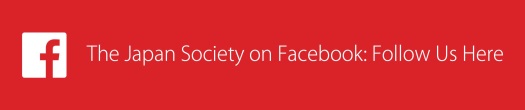 @japansocietylon
@JapanSocietyLondon
©Ali Chaudhry in collaboration with the Japan Society